Manual
Utbildning rehabiliteringsplaner
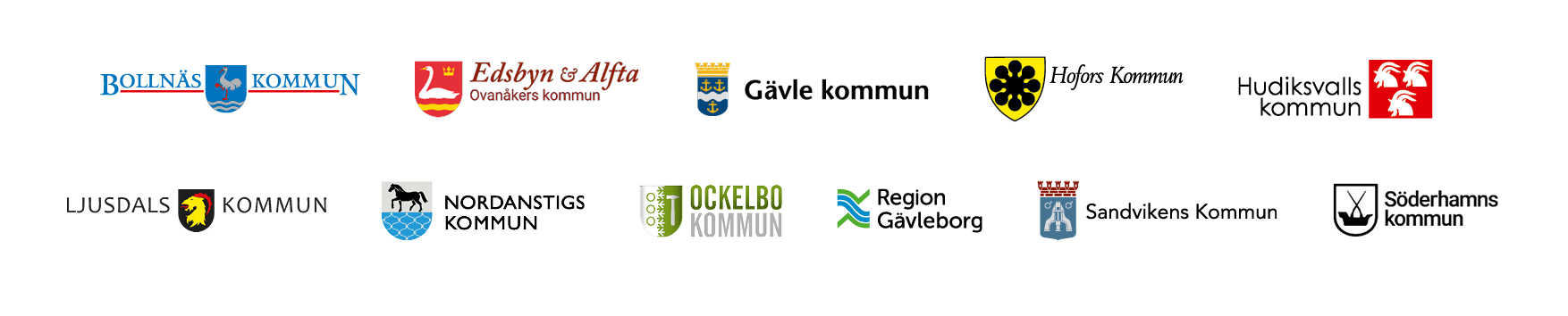 Syfte med utbildning rehabiliteringsplan
Detta material är framtaget i samverkan mellan kommun och region i Gävleborg. Det har sitt ursprung i Nationella kunskapsstyrningen, den generiska modellen för rehabilitering och delar av försäkringsmedicin. I syfte att säkerställa att patienter i behov av rehabilitering får ett strukturerat omhändertagande har det upprättats en överenskommelse mellan Region Gävleborg och länets kommuner. Överenskommelsen omfattar rehabiliteringsinsatser inom samtliga förekommande vårdnivåer i Gävleborg (slutenvård, öppen specialistvård, primärvård och kommunal hälso- och sjukvård). 
Hälso- och sjukvårdslagen (2017:30), kap 8§7 anger att huvudmän, regioner och kommuner, i samverkan med patienten, ska upprätta en individuell plan där planerade och beslutade insatser för rehabilitering, habilitering och hjälpmedel ska framgå. 

Målgrupp
Materialet riktar sig till alla som vid något tillfälle träffar en patient som kan vara i behov av en rehabiliteringsplan.

Syfte
Syftet är att öka kompetensen i att skriva rehabplaner, teambaserad rehabilitering och ICF. Materialet är en introduktion i  den generiska modellen, försäkringsmedicin, samt rehabiliteringsplan och dess struktur.
Innehåll och cirka tidsåtgång
Arbetssätt, förslag
Gå igenom en del per möte, då hinner individen reflektera och kanske applicera den nya kunskapen i sitt arbete mellan tillfällena.
Allt material finns i varje PPT del, undantaget del 6, se nedan.
Kom ihåg att slå på ljudet då varje del innehåller en inspelning med berättarröst
Använd Enskilt-Par-Alla (EPA) tekniken vid diskussioner; enskild reflektion över frågeställningarna ca 2 min, diskutera sedan i mindre grupp ca 5-8 min och samlas för gruppdiskussion resterande tid, beroende på hur lång diskussionstid ni bestämmer. Ni bestämmer själva hur mycket tidsåtgång ni tillåter. Tidsangivelser är ett rekommenderat minimum. 
För Del 6, sätta mål i rehabiliteringsplanen, behöver ni skriva ut exemplar av en rehabiliteringsplan om ni arbetar analogt.
Om er verksamhet inte stöter på patienter med ett sjukskrivningsbehov kan ni hoppa över del 3, försäkringsmedicin.
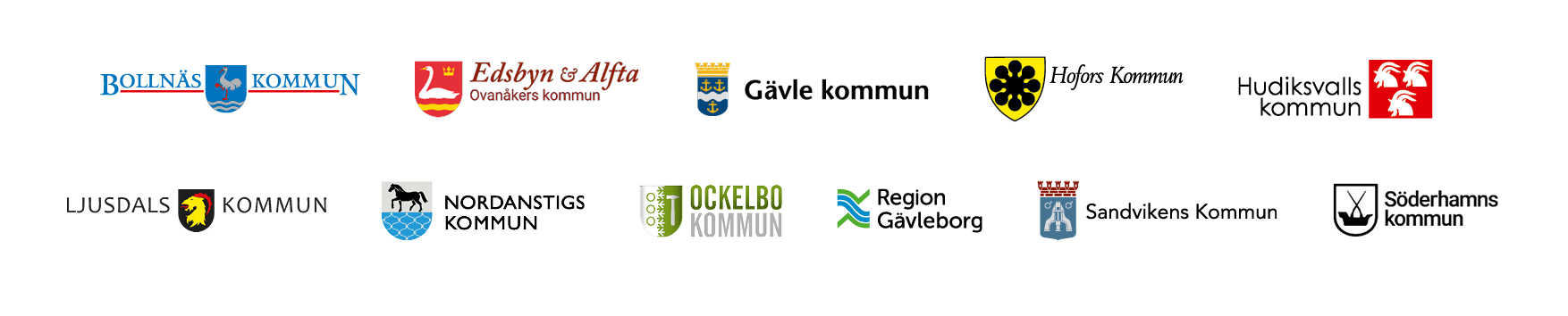